DCJS Grant Writing OverviewSRO/SSO Grant Applications
DCJS Grant Monitor
Patrick Harris
(804) 786-5367
patrick.harris@dcjs.virginia.gov
2
Grant Writing Overview
Why are you requesting a grant?
Grant writing tips
Grant Application and Itemized Budget 
Needs Statement, Project Description and Budget Narrative
Goals, Objectives and Timelines
Completed Grant Application Package
Grant Award
3
Source of SRO/SSO Grant Funding
School Resource Officer and School Security Officer Grant Program is supported by state funds included in the annual state budget.

Typically about $1,000,000 per year is authorized.

The grant funds staffing of SRO & SSO positions in local schools.
4
Why are you applying
for a grant?
5
Questions
What is the purpose of your grant?
What is the problem?
Why does it exist?
Who is impacted by it?
6
Questions
How will this grant meet your need?

What are the details of your plan?

Why is this plan appropriate?

How will you evaluate and report on your grant activities?
7
Grant Writing Tips
Give the grant reviewer the information needed to review your grant: 

Provide the details that clarify and support your grant plans.

Provide good reasons for funding the purpose and goals of your project.

Ensure that the proposal is well written.
8
Grant Writing Tips
Keep the grant reviewer happy, don’t submit an application that is difficult to review and rate.

Follow the instructions and only submit items that are requested and as they are requested.

Don’t assume the grant reviewer knows all of the trending topics. If in doubt, explain.
9
Grant Writing Tips
Be concise, use clear specific language.
Avoid complicated sentences.
Avoid very technical or overly dramatic language.
Don’t use unexplained acronyms.
Use correct spelling, grammar and punctuation.
10
Grant Writing Tips
What if your grant is approved and you are not involved in implementing it? 
Is the grant written in a manner that will enable another person to take over the grant and implement it?
Be cautious about you being the only person who prepares grant applications. What happens if you leave?
11
Know Your Local Process for Accepting Grants
Understand the process in your locality for accepting grants. Quite often this process may take up to one month.

The grant may require an in-kind or cash match that must be supported by your locality.
12
SRO-SSO Grants
13
Recent Changes - SRO/SSO Grants
Total grant budget for salary and fringe benefits has been increased to $70,000 for a SRO and $35,000 for a SSO.

In-kind match based on the Ability to Pay Index is allowed.
14
Fundable Costs
Salary and fringe benefits only.

Full-time or part-time SRO or SSO positions.

Provide coverage during routine school hours or after school activities.
15
Fundable Costs
Grant funds may not be used for equipment, training, travel or other services or other activities

Grant period one year.

Once a grant is awarded it may be continued for up to three years, provided that state funding is available.
16
SRO/SSO Grants In-Kind Match
Total budget for a SRO position is $70,000 and $35,000 for a SSO position. 

This total is a combination of the DCJS funds you are requesting and your in-kind match based on your Ability to Pay Index. 

Your in-kind match is subtracted from the grant limit and the remainder is the grant that will be awarded.
17
SRO/SSO Grants In-Kind Match
If your Ability to Pay Index is .300, your    in-kind match for a fully funded $70,000 SRO would be $21,000.

Subtracting the in-kind match results in $49,000 that will be awarded by DCJS for SRO salary and fringe benefits. 

If your salary and fringe benefits exceed $49,000 you would be responsible for those costs, which can be used for match.
18
In-Kind Match SRO/SSO Grants
In-kind Match is a good or service that can be given a value and is used in achieving your program objectives. 

In-kind Match may be in the form of real property, equipment, supplies, services and other expendable property. 

Examples include: labor, office space, vehicles, training, equipment, services.
19
SRO/SSO
 Grant Application
20
Components of the Application
Grant Application Form – Face Sheet
Itemized Line Item Budget Form
Budget Narrative
Needs Assessment
Project Description
Goals and Objectives Form
Performance Measures and Timeline
21
DCJS Grant Application Form
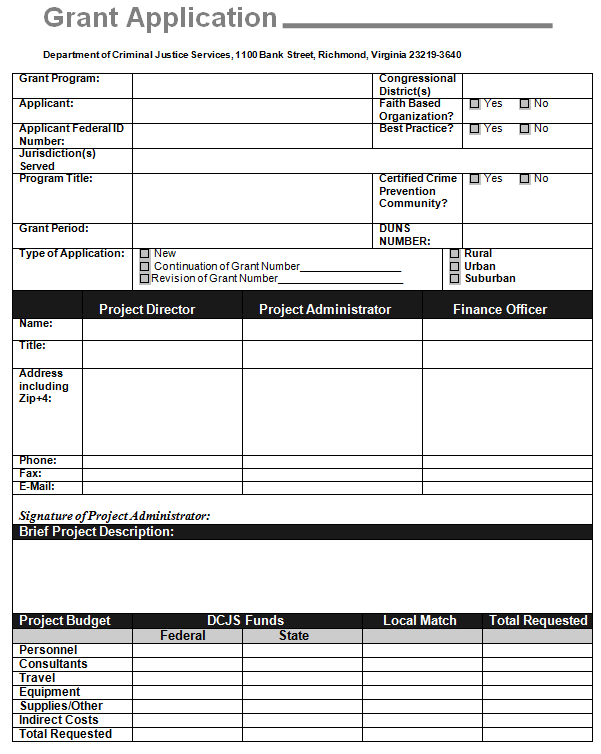 22
Itemized Budget Form
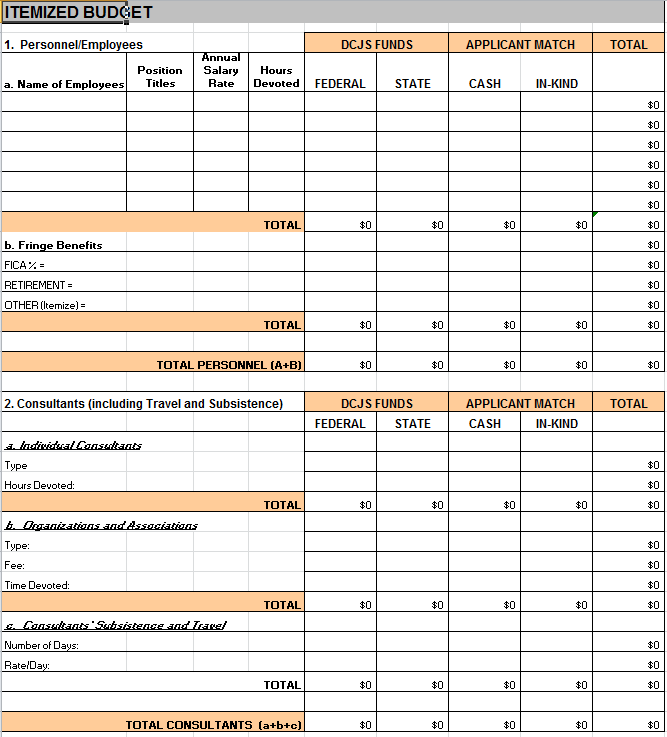 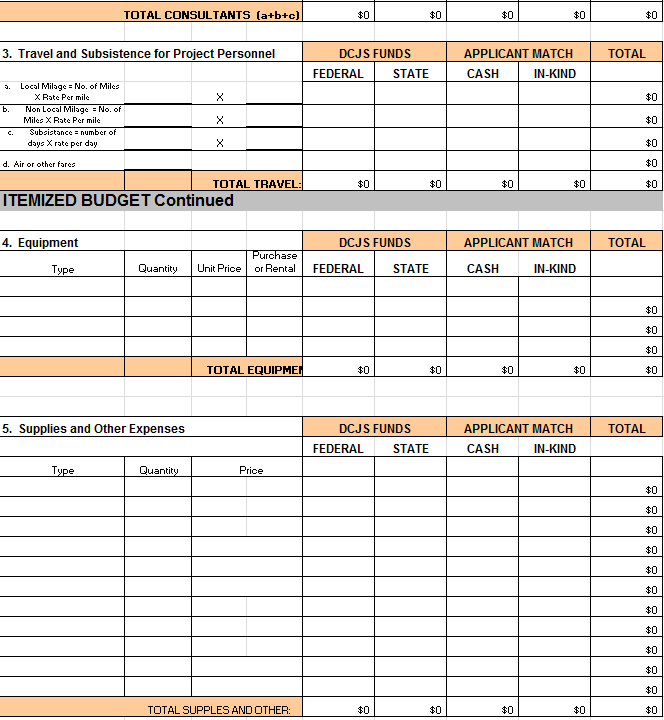 23
Grant Budget
Matching Funds May Be Required
Matching funds included are subject to the same requirements and conditions which apply to the federal or state funds awarded by DCJS. 

These include the certifications and assurances required to be submitted with the grant application and any conditions attached to the grant award.
24
Budget Narrative
The Budget Narrative explains the reason for the requested budget items and provides the basis for their cost. 

Items requested must be justified and related to the proposed project. 

Each type of item must be listed with its unit cost. Explain the relevance and importance of each item to the project.
25
Needs Statement
Description of your agency and community.

Description of the unmet need or problem that the your grant project will address.

Fully describe how the project will reach the stated goals of the project to address your needs.
26
Project Description
Explain how your proposal will address the identified need and how it will impact the problem you propose to address.

Provide details of how the project will operate throughout the funding period.

Describe the activities that will be implemented to achieve the goals and objectives of your project.
27
Allowable Expenses Prohibited Expenses
Only salaries and fringe benefits can be funded with the SRO/SSO grant program.

Equipment, travel, training and other costs are not fundable.
28
Supplanting
Existing funds for a project and its activities may not be displaced by state or federal funds and reallocated for other organizational expenses.

Example - using state or Federal grant funds to pay the salary of an existing locally funded SRO/SSO position.
29
Project Goal
Goal: an overarching principle that guides decision making. 
There should be just one Goal.
“The police department and public school system will continue their partnership to promote school safety and reduce juvenile violence through the assignment of a new School Resource Officer at XYZ High School.”
30
Project Objectives
Objective: specific steps that can be taken to meet the Goal.

Objectives should address safety, security and juvenile delinquency issues identified in the Project Narrative. Number each objective.
31
Project Objectives
Each objective must be:
   Specific, 
   Measurable, 
   Achievable, 
   Related to the project goal, and 
   Time-bound or SMART. 

Submit a separate form for each objective.
32
Project Activities
Activity: measureable, time based specific actions or tasks you undertake to achieve your objectives in support of your goal.

Activities are tasks that will be undertaken each quarter to accomplish each objective and to complete the project successfully.
33
Goals and Objectives Form
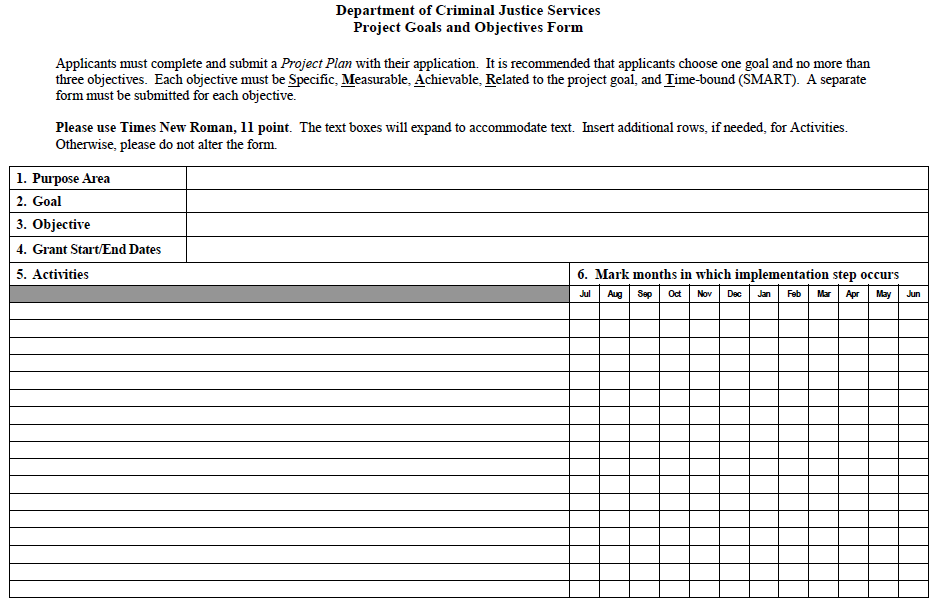 34
SRO Example

Goal
 Objective 
Activities
35
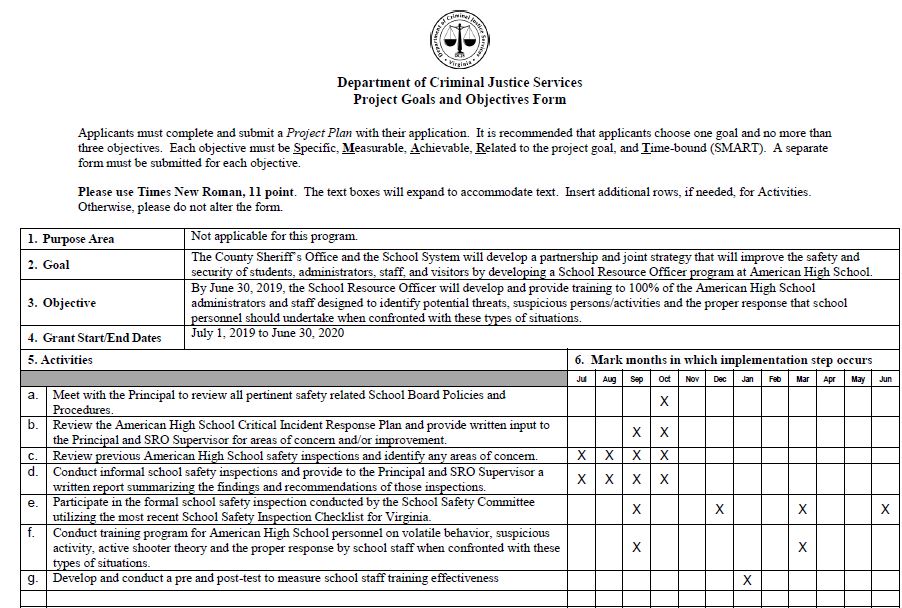 36
SRO Goal Example
The County Sheriff’s Office and the School System will develop a partnership and joint strategy that will improve the safety and security of students, administrators, staff, and visitors by developing a School Resource Officer program at American High School.
37
SRO Objective Example
By June 30, 2019, the School Resource Officer will develop and provide training to 100% of  the American High School administrators and staff designed to identify potential threats, suspicious persons/activities and the proper response that school personnel should undertake when confronted with these types of situations.
38
SRO Activities Examples
Successfully complete a DCJS sponsored SRO training/certification course.

Meet with the Principal to review all pertinent safety related School Board Policies and Procedures.
39
SRO Activities Examples
Review the American High School Critical Incident Response Plan and provide written input to the Principal and SRO Supervisor for areas of concern and/or improvement.

Review previous American High School safety inspections and identify any areas of concern.
40
SRO Activities Examples
Conduct informal school safety inspections and provide to the Principal and SRO Supervisor a written report summarizing the findings and recommendations of those inspections.

Participate in the formal school safety inspection conducted by the School Safety Committee utilizing the most recent School Safety Inspection Checklist for Virginia.
41
SRO Activities Examples
Conduct training program for American High School personnel on volatile behavior, suspicious activity, active shooter theory and the proper response by school staff when confronted with these types of situations.

Develop and conduct a pre and post-test to measure school staff training effectiveness.
42
Performance Measures Examples
How many and what types of training sessions were conducted for school staff? 

How many staff participated?

How many and what law related education courses were provided for students?
 
How many students participated?
43
Performance Measures Examples
How many school safety assessments were conducted?

How many weapons were seized?

How many students were referred for counseling?
44
Completed Grant
 Application Package
45
Application Items to Submit
Grant Application Forms and Descriptions
Signed Application Form/Facesheet
Itemized Budget and Budget Narrative
Needs Assessment
Project Description
Goals and Objectives Form
46
SRO Grant Requirements
2018–2020 Composite Index of Local Ability-to-Pay used to calculate In-Kind Match

School where the position will be placed.

SRO Memorandum of Understanding 

SRO Departmental General Order

SRO Training Certification Form

SRO Sustainment Plan
47
SSO Grant Requirements
2018–2020 Composite Index of Local Ability-to-Pay used to calculate In-Kind Match

SSO Training Certification Form

SSO Sustainment Plan
48
Submit Application as One PDF File
Make sure to combine the various components of the grant into one PDF document. 

Do not submit multiple separate documents or files.

Do not include any unrequested attachments.
49
Submit the Application
Applications must be submitted using the format and forms identified in the  guidelines. Do not alter the forms. 

The Application must have an email time stamp of no later than the date specified in the grant solicitation notice.

Applications received after the application deadline or submitted by mail or FAX will not be considered.
50
Submit the Application
Applications must be emailed to:
 grantsmgmt@dcjs.virginia.gov
51
Grant Review and Awards
52
Application Review Process
DCJS staff will review grant applications and forward recommendations to the Grants Committee of the Criminal Justice Services Board (CJSB) which will, in turn, make recommendations to the full CJSB. 

Final approval is by the Criminal Justice Services Board.
53
Rating Grants
A standardized form is used to review and rate grant applications. At least two DCJS staff review each application. 

An application can earn a maximum score of 65 points. 

The grant program elements are evaluated based on staff ratings of Excellent, Acceptable, Marginal, or Unacceptable.
54
Rating System
Discretionary grants, such as the SRO/SSO grants, are competitive grants and typically the demand is greater than the available funds.

The rating system is used to select the highest rated grants for funding.
55
Grant Rating
Itemized Budget	  0-6 points
Budget Narrative	  0-9 points
Needs Justification	  0-12 points
Project Description	  0-12 points
Goals and Objectives	  0-9 points
Implementation Steps	  0-9 points
Technical Compliance 	  0-3 points
56
Bonus Points
Applications from communities where the law enforcement agency is accredited by the Virginia Law Enforcement Accreditation Program receive three (3) bonus points.
Applications from Certified Crime Prevention Communities receive two (2) bonus points.
If applicable, an applicant can claim up to five (5) bonus points.
57
Reason for Denial - Weak Application
Discretionary grants are competitive and poorly written grants will have lower ratings.

Weak or insufficient Needs Statement or Project Description or Budget Narrative.

Insufficient description of measureable, time based grant activities – SMART.
58
Reason for Denial - Application Errors
Grants may be denied for technical reasons.

Incorrect Project Administrator.

Grant face sheet not signed.

Forms signed by the wrong official. 

Required grant components not included:  Needs Statement, Project Description, Budget Narrative, or requested forms.
59
Accepting the Award
Organizations approved for a grant award will receive a Grant Awards Package.

The awards package includes instructions for implementing and managing the grant.

A Statement of Grant Award/Acceptance form must be signed by the grant Program Administrator and returned to DCJS within 60 days of the grant start date.
60
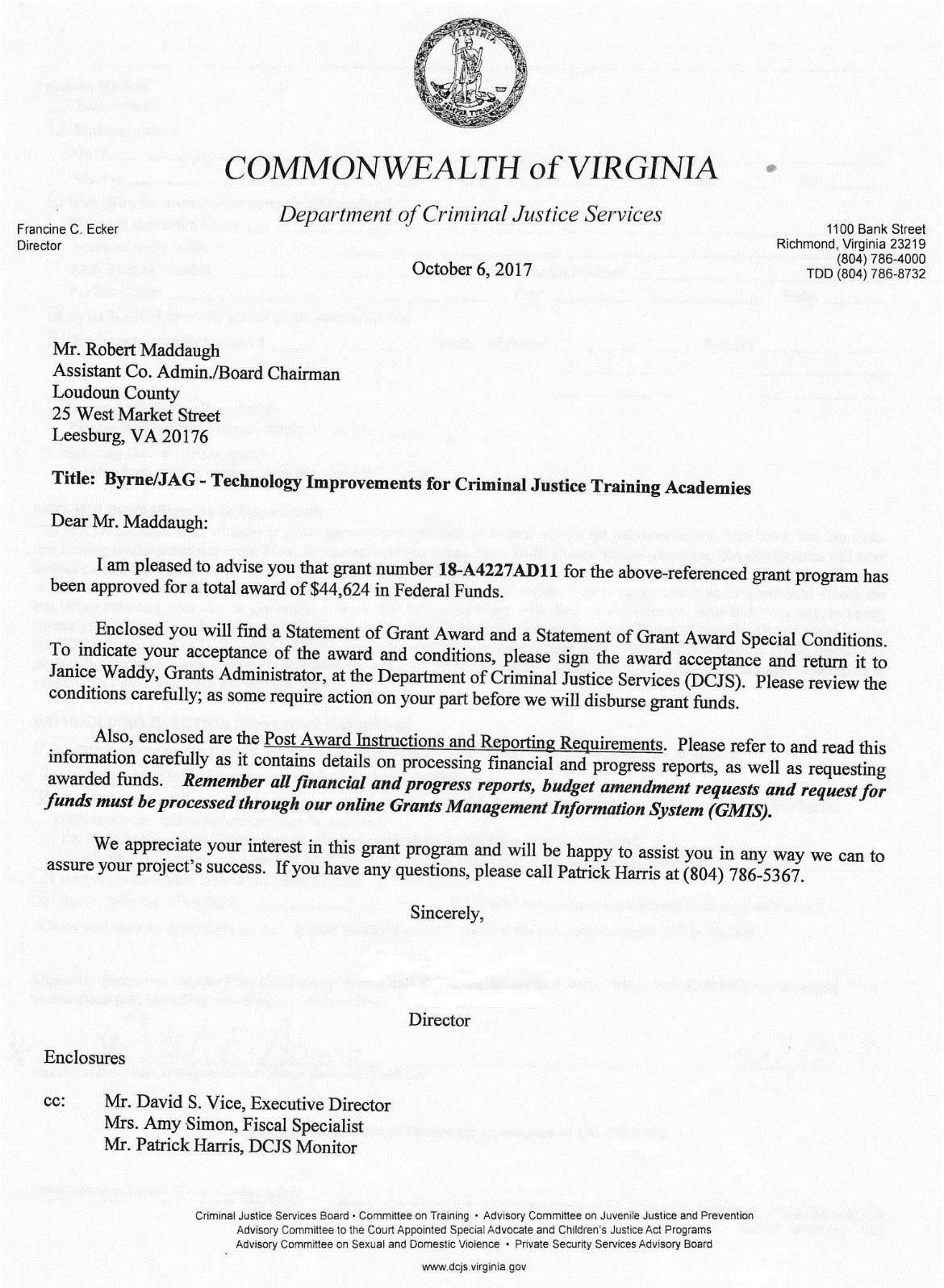 Statement of Grant Award – SOGA

Award Letter
61
Statement of Grant Award – SOGAAcceptanceThis form must be signed by the Project Administrator and returned to DCJS.
62
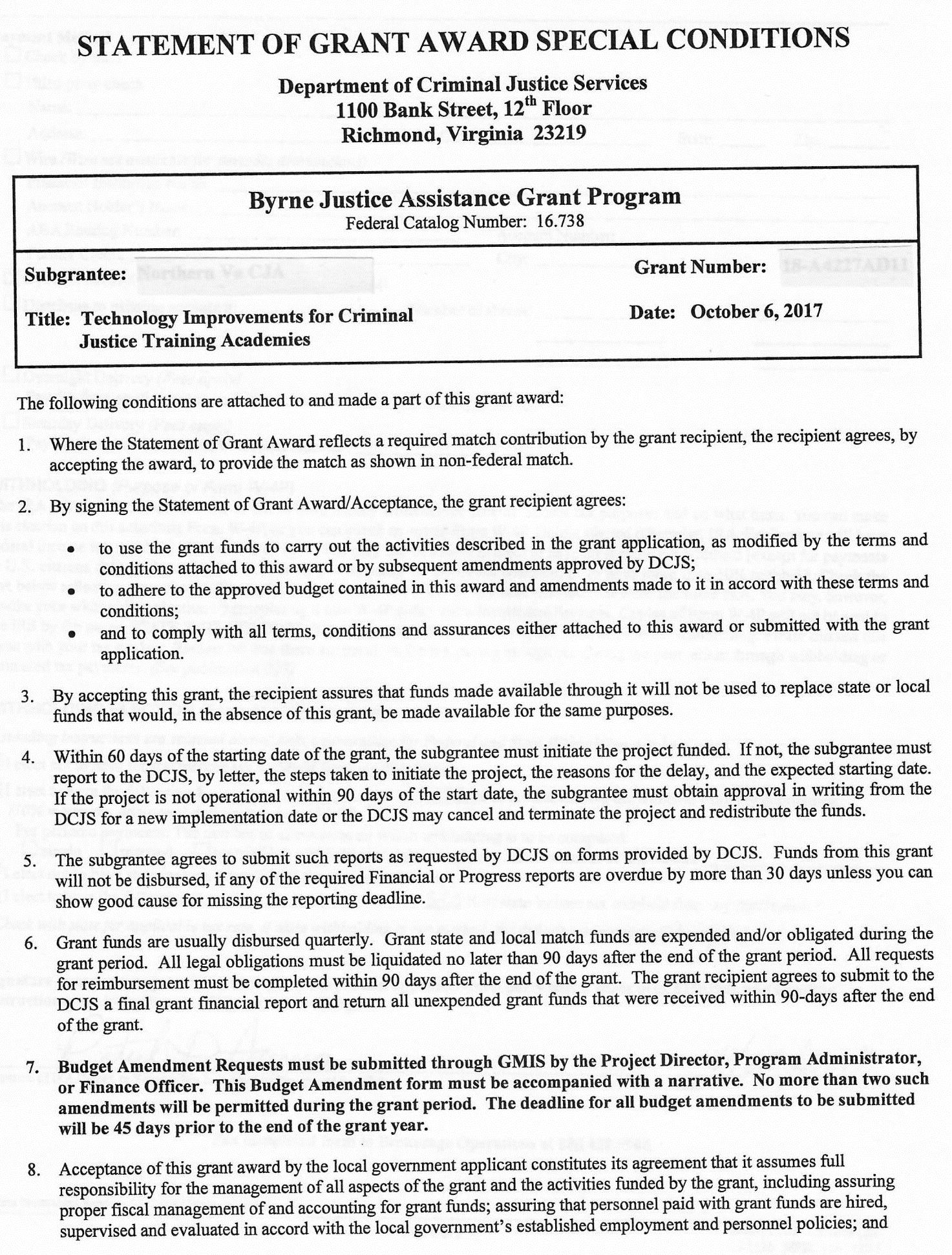 Grant Award Conditions
63
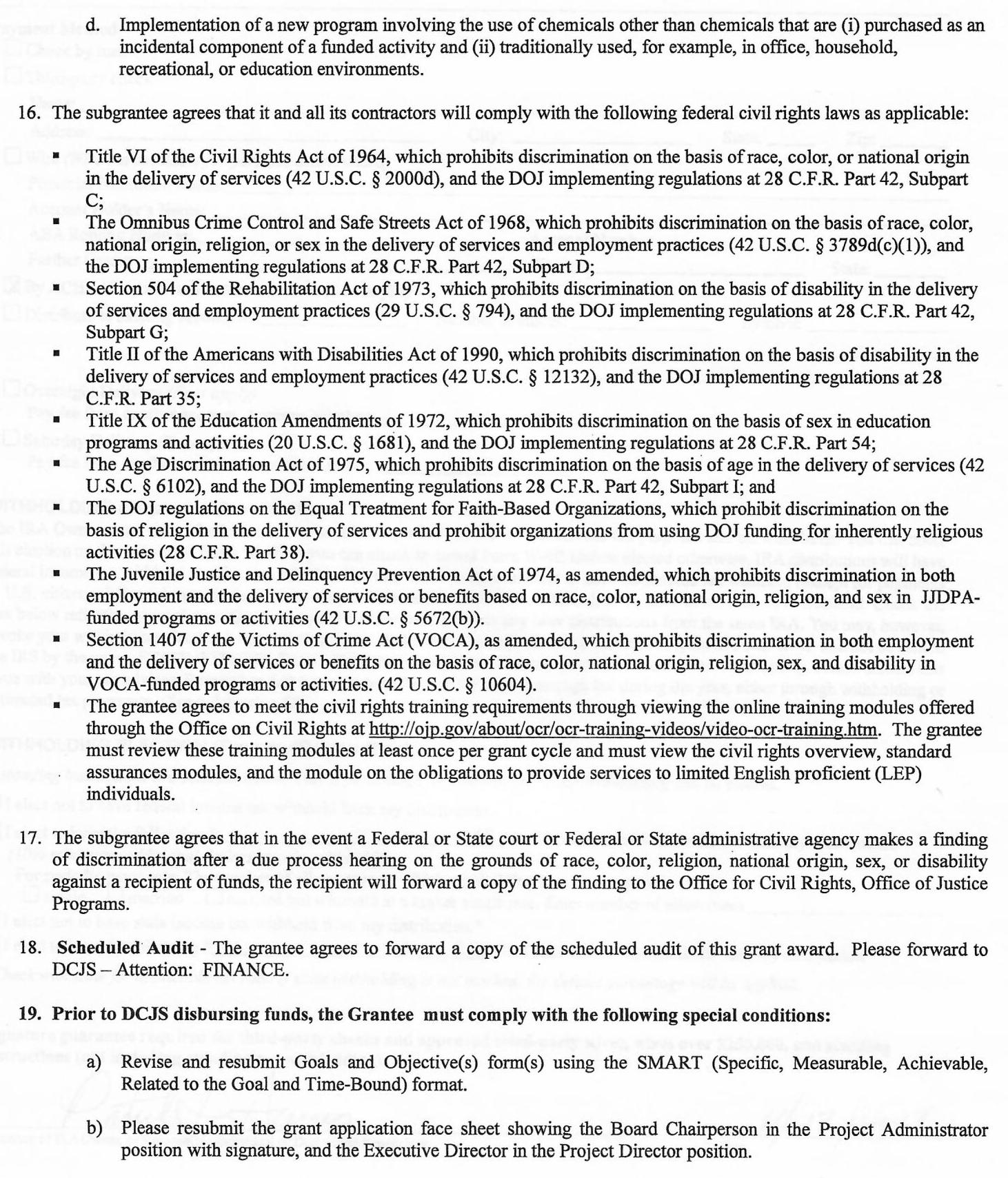 Special Conditions

# 19

A well written grant should not have any Special Conditions.
64
Special Conditions
Special Conditions may be placed on your grant because of deficiencies in your grant application. 

These Special Conditions must be met before you can access grant funds.
65
Typical Special Conditions
Resubmit the grant application face sheet showing the County Administrator in the Project Administrator position with signature, and the County Finance Officer in the Finance Officer position.

Revise and resubmit Goals and Objectives forms using the SMART format: Specific, Measurable, Achievable, Related to the Goal, and Time-Bound.
66
DCJS Grants Management SystemOnline Grant Reporting
67
Submitting Quarterly Reports
Progress and Financial Reports must be submitted at the end of every quarter online through the DCJS Grants Management Information System or GMIS.

These reports must be submitted even if there was no grant activity or if no funds were expended.
68
Quarterly Reporting
Reports are due by the 12th working day following the close of the quarter covered by the report.
  Quarter Ending	        Due Date

	12/31/2018		       01/17/2019
	03/31/2019		       04/17/2019
	06/30/2019		       07/18/2019  	09/30/2019		       10/17/2019
	12/31/2019		       01/17/2020
69
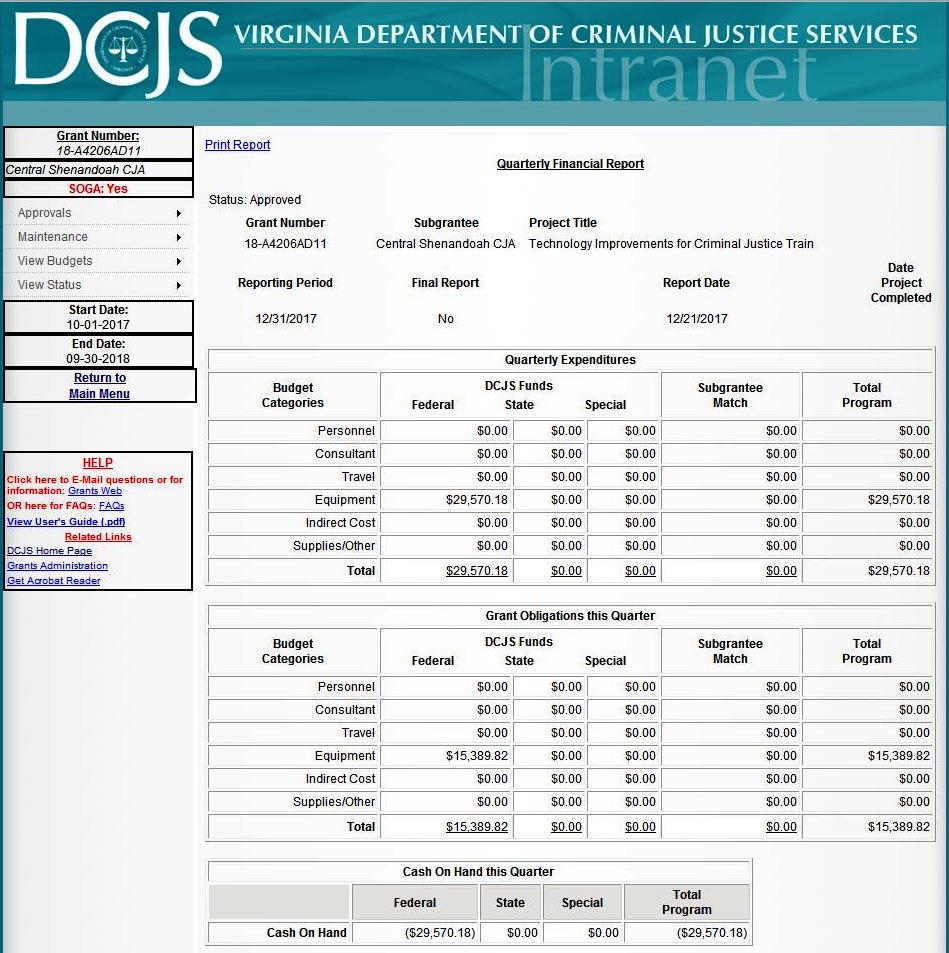 Quarterly Financial Report Screen Shot
70
Quarterly Progress Report Formpage 1 of 3
71
DCJS Grant Monitor
Patrick Harris
(804) 786-5367
patrick.harris@dcjs.virginia.gov
72